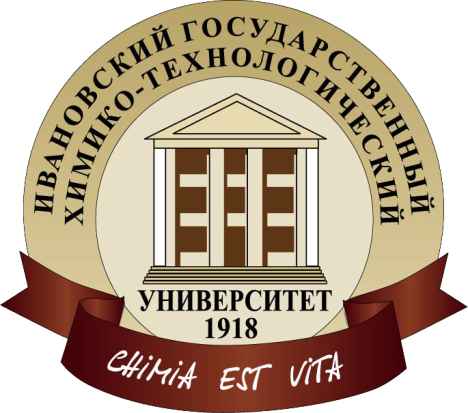 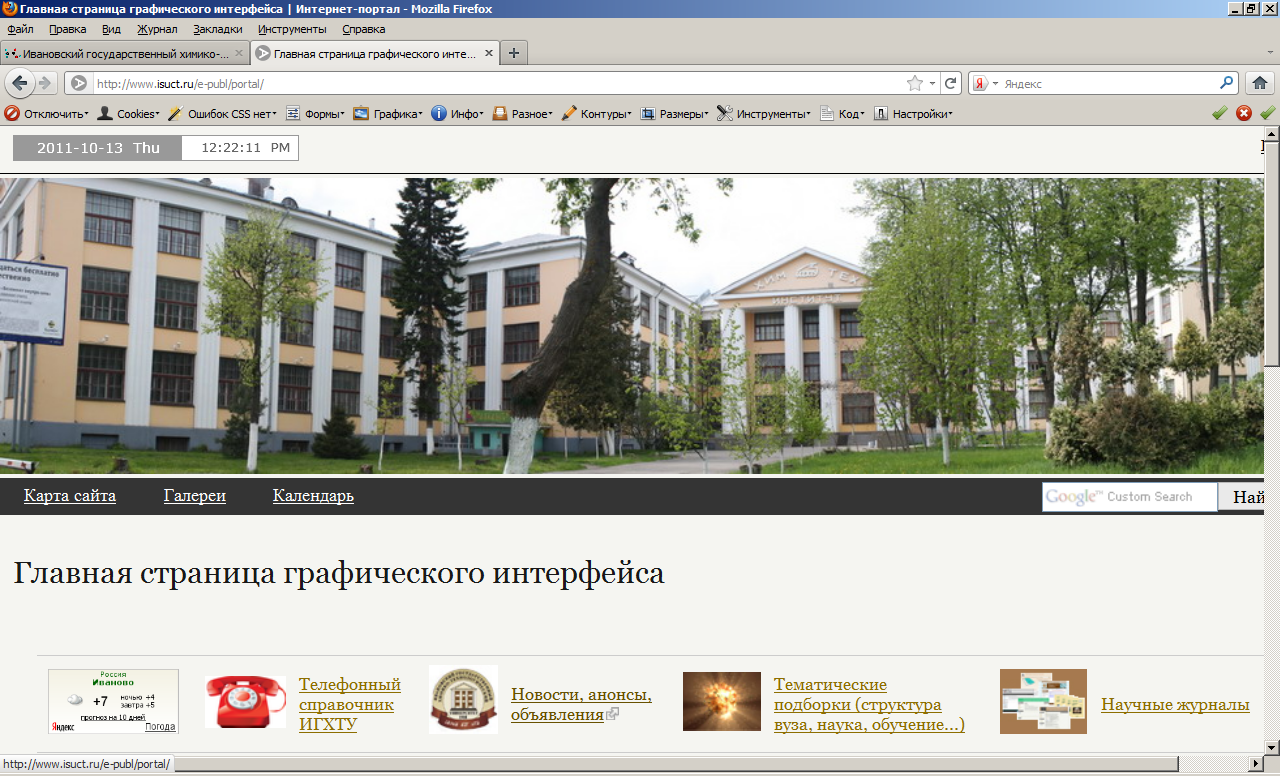 Итоги приема 2012
Ответственный секретарь 
приемной комиссии
Константинова Е.П.
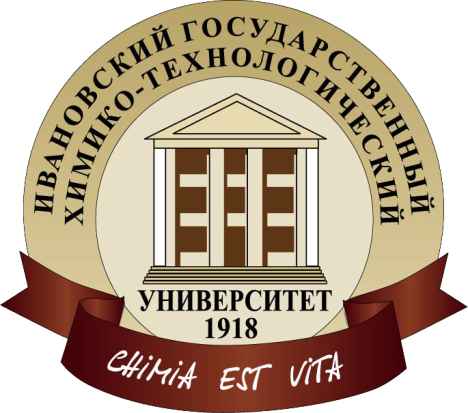 Количество выпускников 11 классов г. Иванова и Ивановской области
Количество участников, зарегистрированных на экзамены (Ивановская область)
8 государственных
 вузов
7 филиалов
Контрольные цифры приема в вузы 2012
2012
2011
Контрольные цифры приема в вузы 2012
Количество абитуриентов
июнь
июль
Направление: химическая технология
Итоги олимпиад
Категории зачисленных
Мониторинг прозрачности сайтов российских вузов для абитуриентов – 2012 (ВШЭ)

Этап I: правила приема (февраль 2012) 
Этап II: основная информация для абитуриентов (июнь 2012) 
БАКАЛАВРИАТ                                           hse.ru
МАГИСТРАТУРА 
Этап III: процедура зачисления (30-31 июля)
В рейтинге фигурируют только 4 вуза г. Иванова (ИГХТУ, ИвГУ, ИГЭУ, ИГАСУ  )
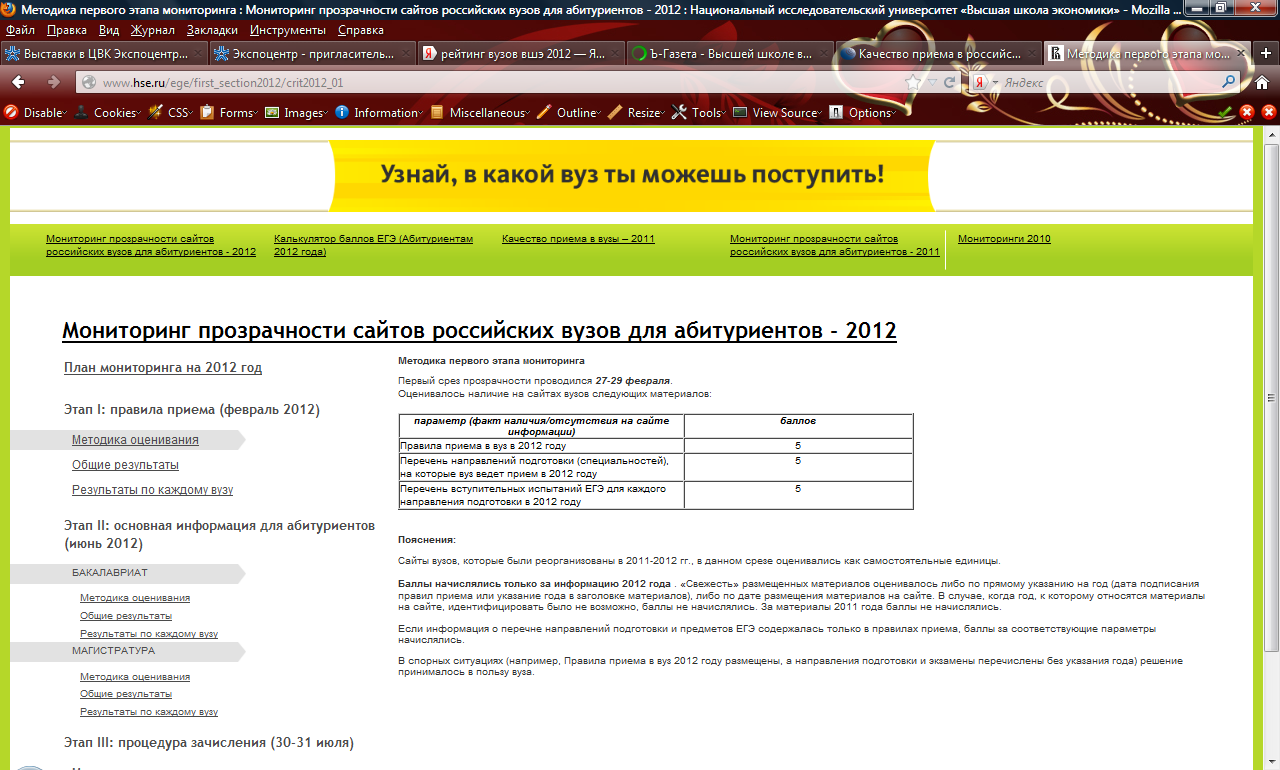 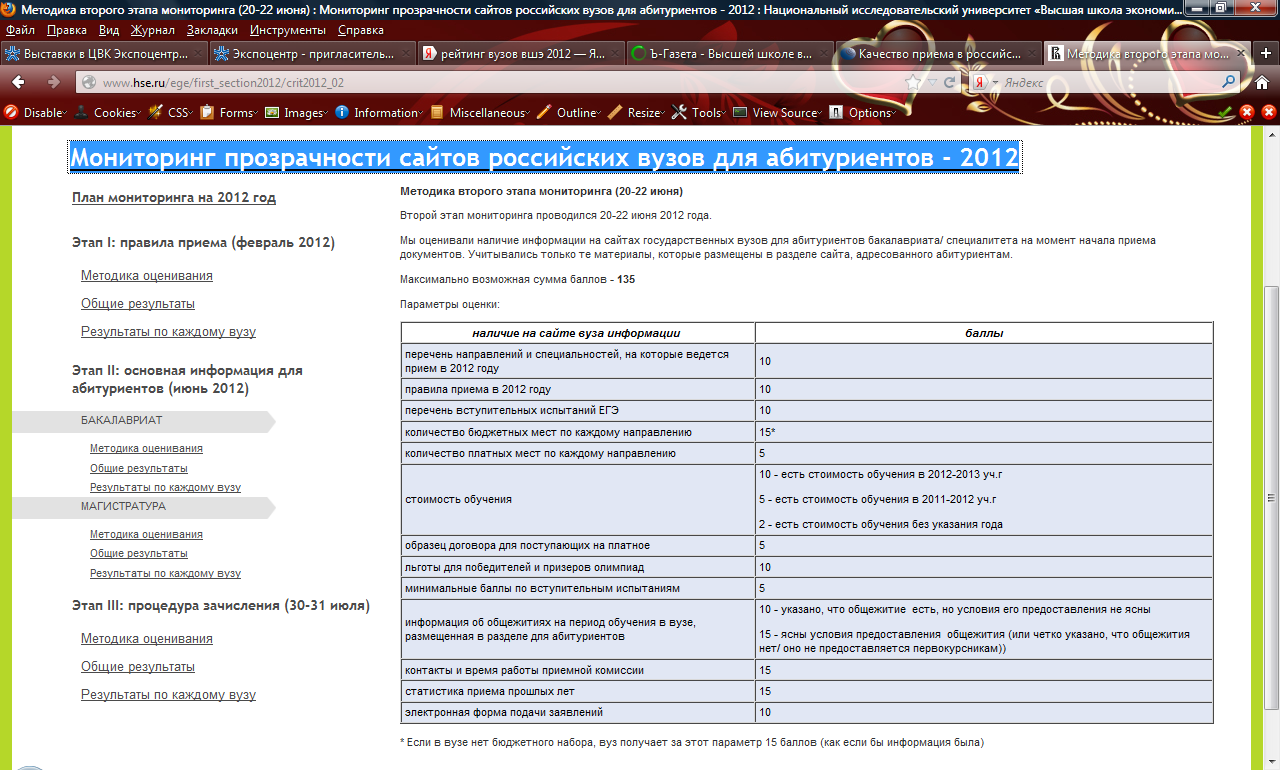 Бакалавриат
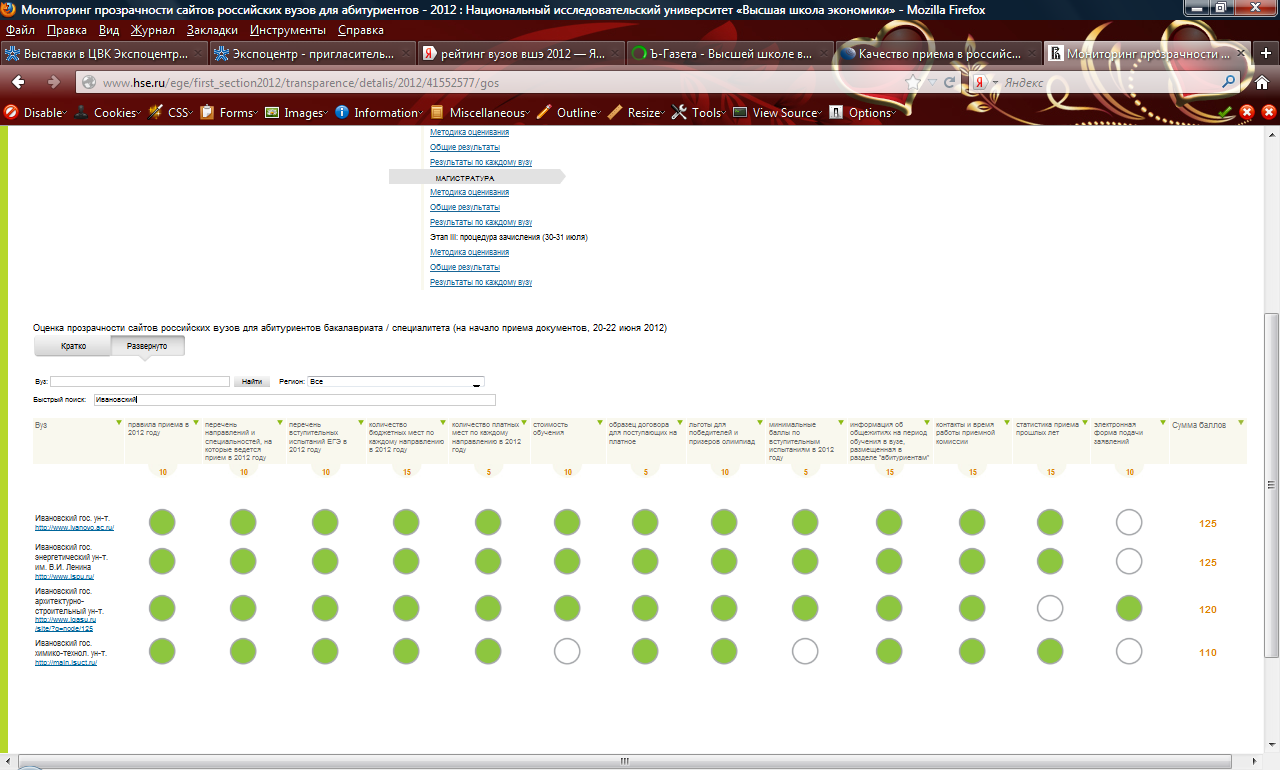 Магистратура
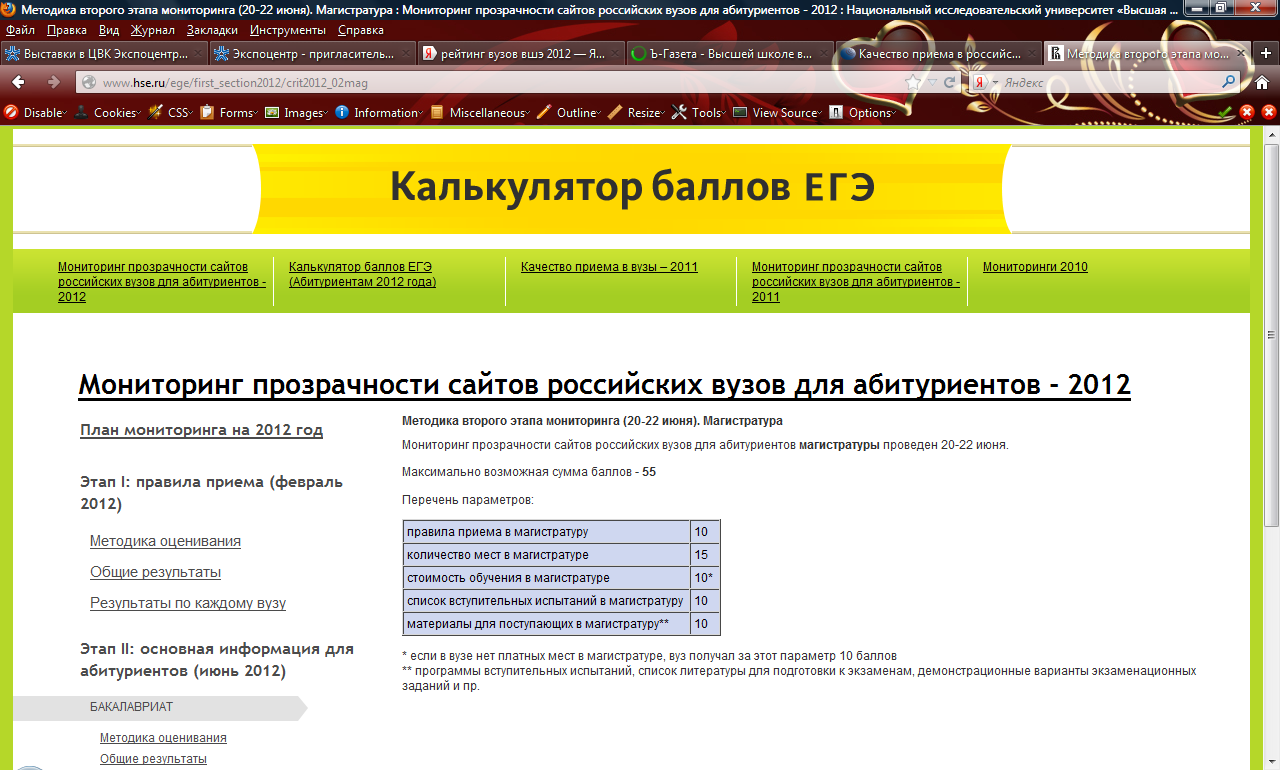 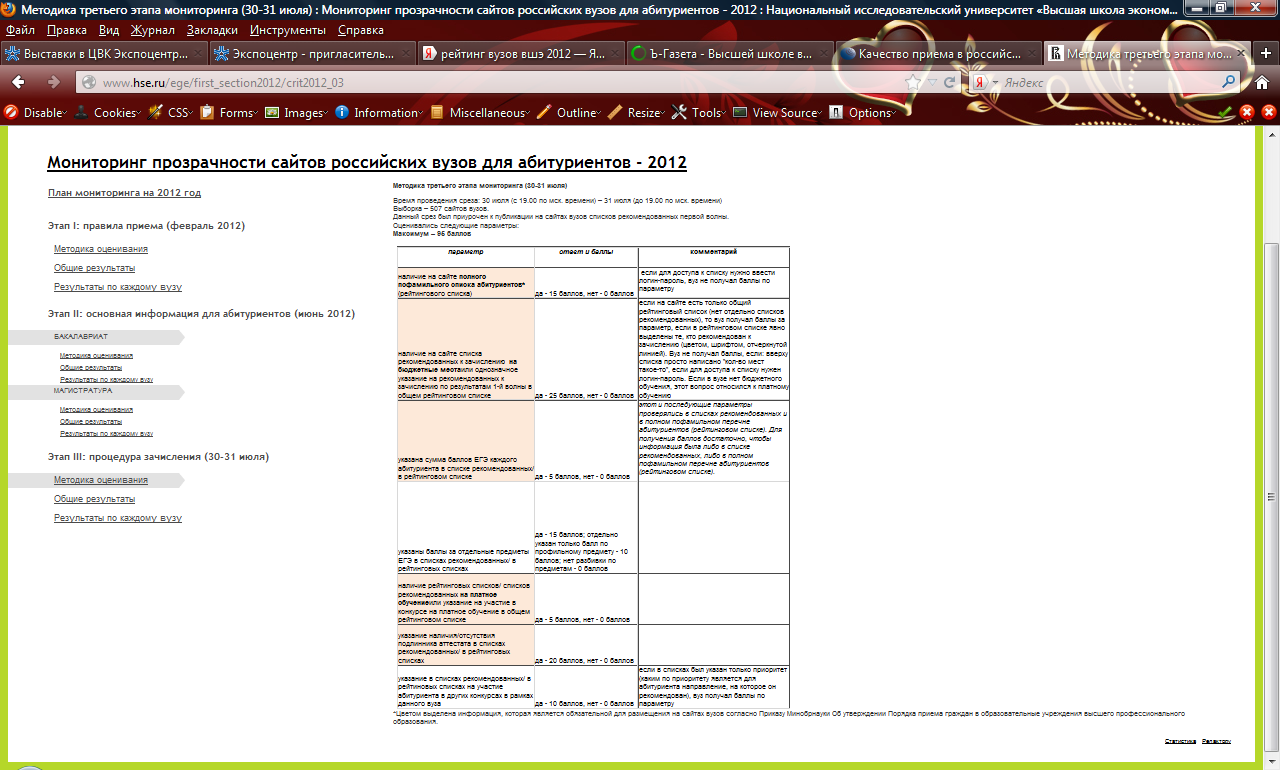 Процедура зачисления
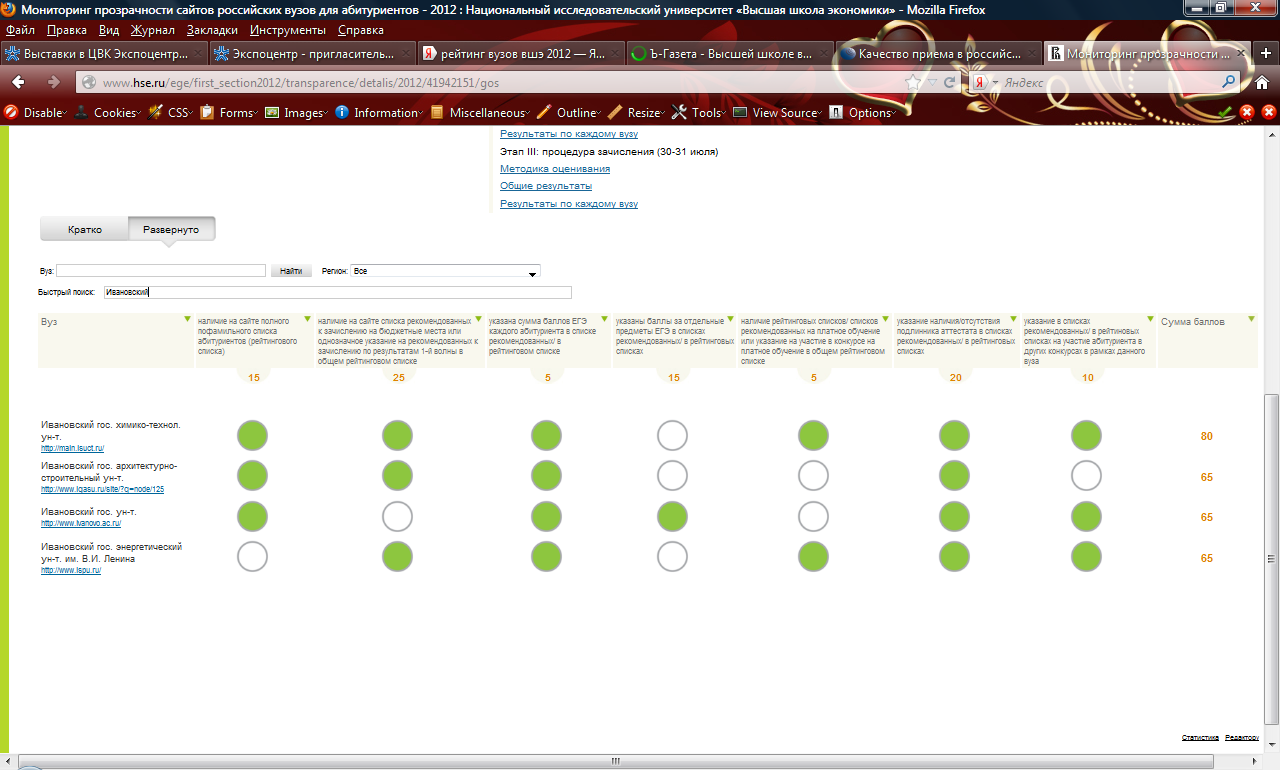 Рейтинг вуза и направлений ИГХТУ в группе технических вузов
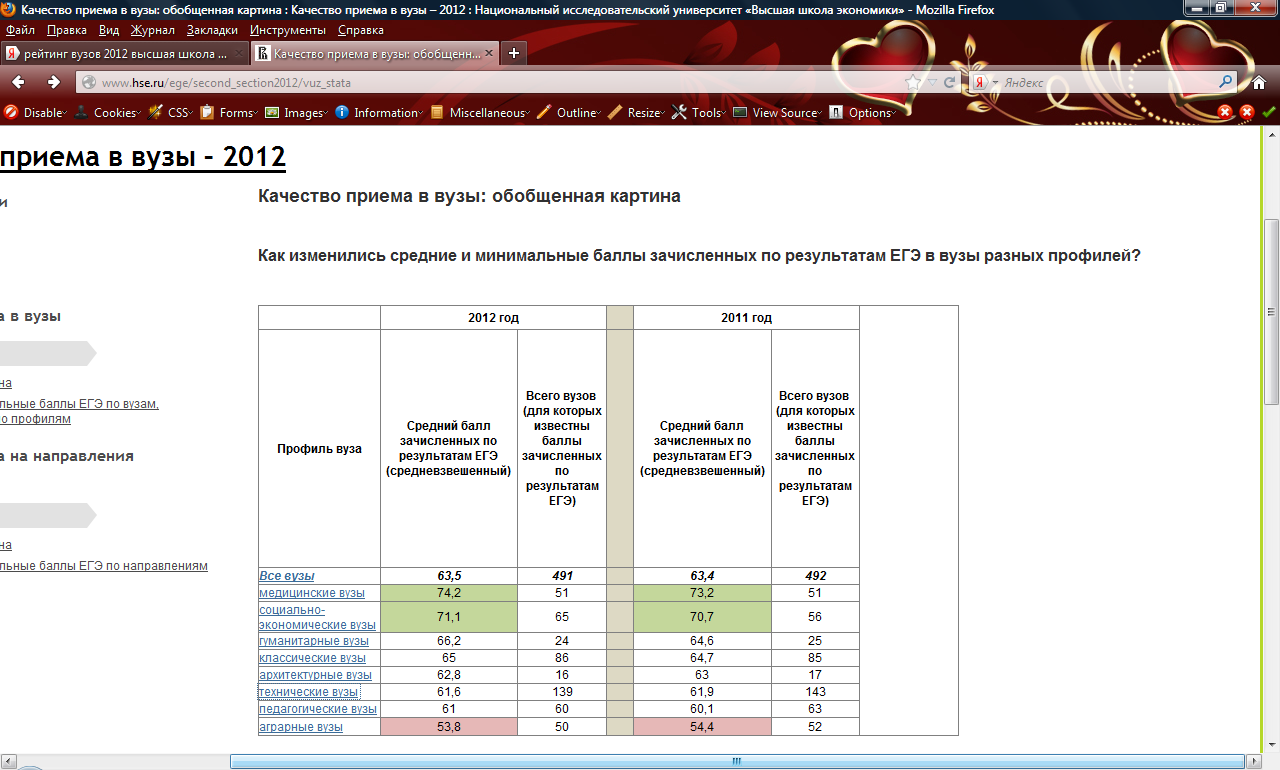 КАЧЕСТВО ПРИЕМА В ВУЗЫ 2012
В рейтинге по баллам фигурируют только 3 вуза г. Иванова (ИГХТУ, ИвГУ, ИГЭУ)
Средний балл
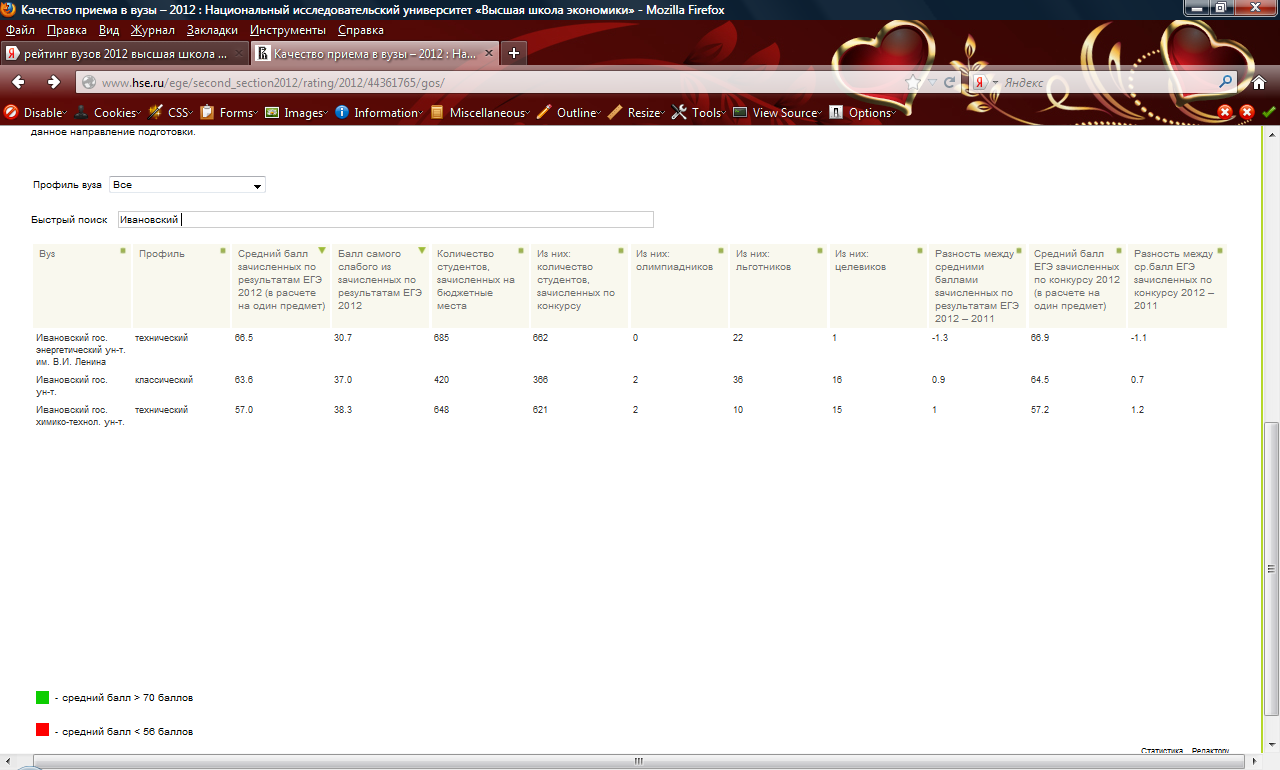 Прием в магистратуру
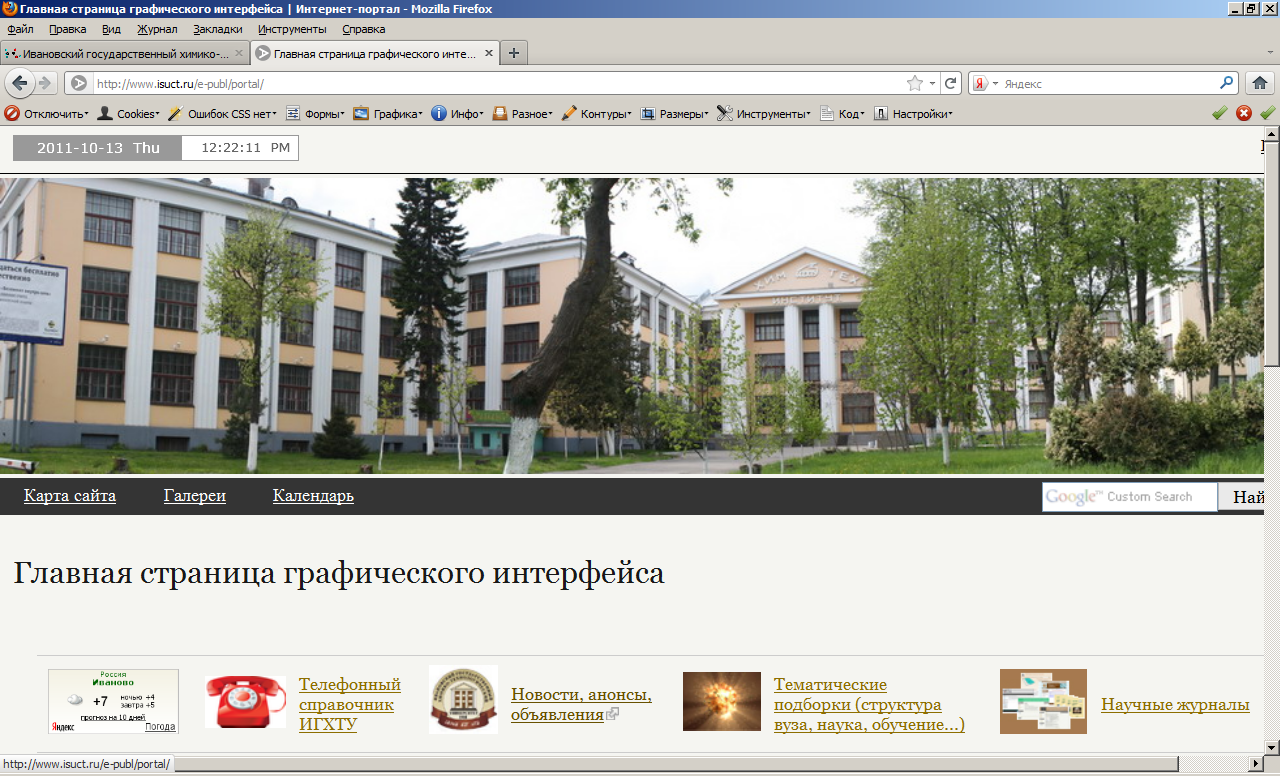 Спасибо за внимание!